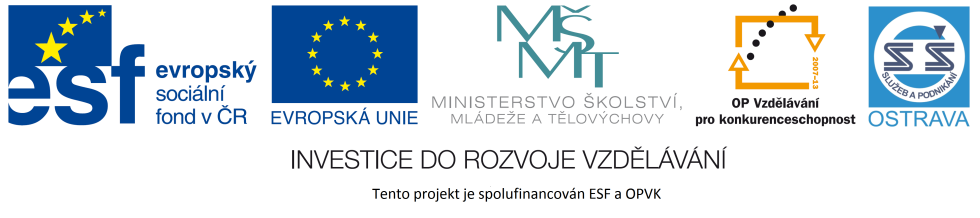 VY_32_INOVACE_PPM13160NÁP
Výukový materiál v rámci projektu OPVK 1.5 Peníze středním školámČíslo projektu:		CZ.1.07/1.5.00/34.0883 Název projektu:		Rozvoj vzdělanostiČíslo šablony:   		III/2Datum vytvoření:		8.1. 2013Autor:			Ing. Ivana NáplavováUrčeno pro předmět:	První pomoc Tematická oblast:		Bezvědomí a neodkladná resuscitace, intoxikaceObor vzdělání:		Masér sportovní a rekondiční 69-41-L/002 1. ročníkNázev výukového materiálu: 	Výuková prezentace: Šok a křečové stavyPopis využití:		Druhy šoků,  příznaky, úkoly pro žáky, protišoková 			opatřeníČas:  			15 minut
!
Šok
závažná oběhová porucha
   snížení průtoku krve tkáněmi organismu
   nedostatek kyslíku ve tkáních 
   neodvádí se z těla toxické látky
Již jednou rozvinutý šok značně snižuje šanci postiženého na záchranu a po určité době trvání šoku nelze postiženého zachránit vůbec.
Nejlepší léčbou šoku je jeho prevence!!!!
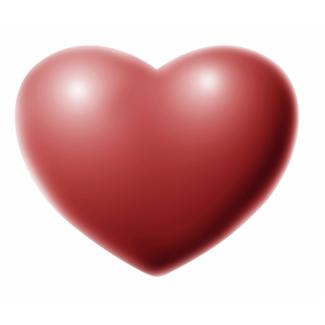 Pro normální prokrvení tkání je nezbytné:

   fyziologické množství krve a plazmy v cévním systému
   správná funkce srdce
   neporušený cévní systém
http://office.microsoft.com/cs-cz/images/results.aspx?qu=srdce&ex=1#ai:MP900433140|
ú
Vyhledejte na internetu
Čas: 3 minuty
Kolik krve má dospělý člověk ?
Jaká je tepová frekvence srdce dospělého člověka?
Jaká je dechová frekvence dospělého člověka?
Řešení:
Objem krve dospělého člověka je: 4,5-6 litrů.

Tepová frekvence dospělého člověka je: 60-90 tepů za minutu.

Dechová frekvence dospělého člověka je: 14-16 vdechů za minutu.
Druhy šoků
Hypovolemický:
vzniká v důsledku ztráty:

   krve – krvácení zevní i vnitřní
   plazmy – popáleniny, rozdrcení tkání
   tělesných tekutin – průjmy, zvracení,     nadměrné pocení
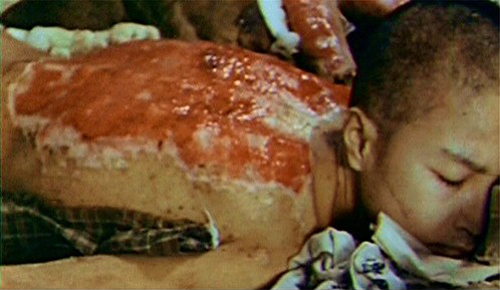 http://commons.wikimedia.org/wiki/File:Sumiteru_Taniguchi_back.jpg
Kardiogenní:
vzniká při náhlém poškození srdečního svalu, selhání srdce jako pumpy, nejčastější příčiny:

   infarkt myokardu
   záněty myokardu
   závažné poruchy srdečního rytmu
   zhmožděniny myokardu po silném nárazu na hrudník     (autonehody, pády, údery)
Anafylaktický:

Přecitlivělá extrémní reakce organismuna látku, která způsobí rozšíření cévního řečiště.

Příčinou reakce bývá nejčastěji:
   bodnutí hmyzem
   vdechnutí některých látek (prach, pyl chemikálie)
   požití potravy (ovoce, koření, ryby) nebo některých léků
   vstřebávání látek kůží (chemikálie)
   injekční aplikace některých léků
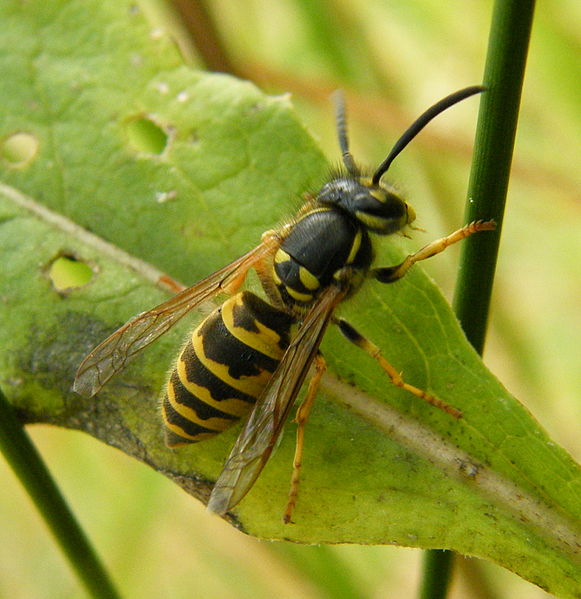 http://commons.wikimedia.org/wiki/File:Vosa_Jiz_hory_CR.JPG
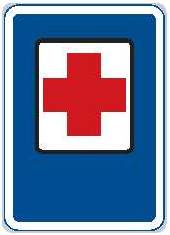 Možnosti laické první pomoci jsou velmi omezené. K prevenci otoku hltanu a hrtanu lze přiložit na krk ledové obklady.
http://commons.wikimedia.org/wiki/File:CZ-IJ03_Prvn%C3%AD_pomoc.jpg
Příznaky šoku
Počáteční fáze
   neklid
   bolest
   třesavka
   zimnice
   bledost
   končetiny a obličej jsou studené
   studený lepkavý pot
   tep je zrychlený a dobře    hmatný (asi 95/min)
Druhá fáze
   na okrajových částech těla     cyanotické zabarvení
   studený lepkavý pot po celém těle
   postižený se stává netečným, má     žízeň
   tep přesahuje 100/min, je nitkovitý,    špatně hmatný
   dýchání je zrychlené a povrchní 
   postižený může zvracet
Konečná fáze
   tep na periferii je nehmatný 
   na centrálních tepnách je špatně hmatný a nepravidelný
   postižený upadá do hlubokého bezvědomí – reaguje jen na bolestivé    podněty
  dochází k selhání krevního oběhu a dýchání
ú
Vyhledejte na internetu,pokud neznáte
Čas: 3 minuty
Řešení:
Co znamená pravidlo 5 T?
Protišoková opatření:
ticho
teplo
tekutiny
tišení bolesti
transport
Protišoková opatření
!
zachovat klid a zajistit klid postiženému
   ošetřit poranění
   uložit postiženého do protišokové polohy    (15-30 % zvýšení dolní části těla - nosítek)
   zabránit ztrátě tepla i přehřátí
   tišit žízeň
   zavolat co nejdříve ZZS
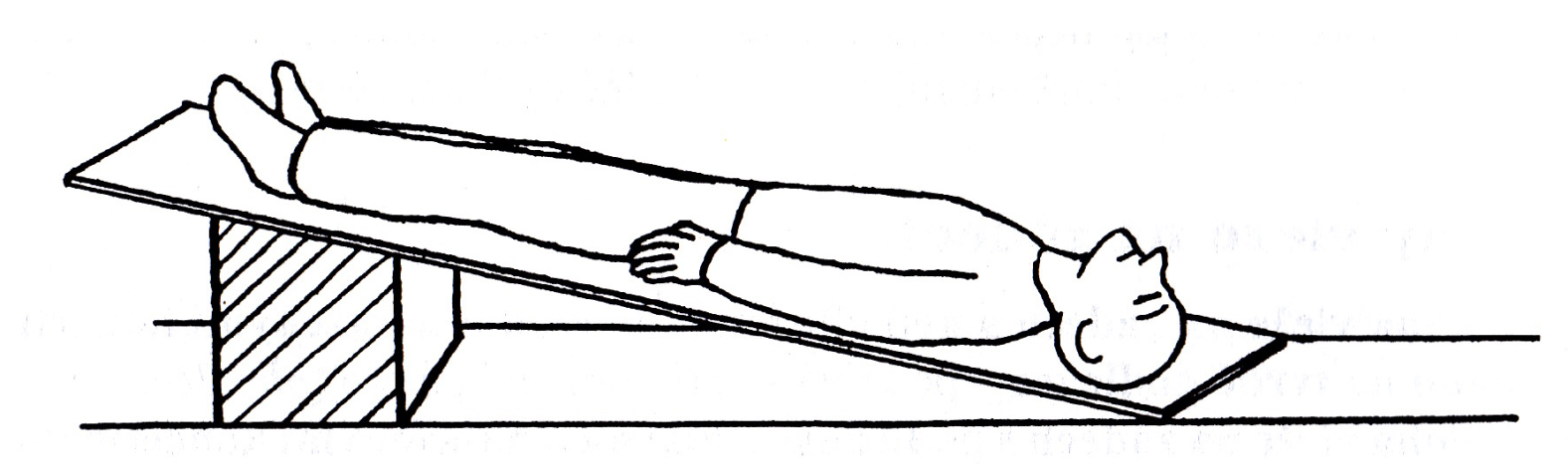 Ilustr. T. Laub 2007
Zdroje:
http://zdar.wz.cz/knihovnicka/
http://is.muni.cz/el/1451/jaro2008/ekurzy2008/um/5490388/web/index.html
Beránková, M. - Fleková, A. – Holzhauserová, B.: První pomoc. Praha, Informatorium 2007.
Zemanová, J.: První pomoc pro učitele ZŠ a SŠ. Ostrava 2006.
Janda, F.,Valta, V.: Zdravověda pro učební obor Kadeřník. Praha, Informatorium 2004.